Муниципальное дошкольное образовательное учреждение детский сад № 8 комбинированного вида г. Североморска
ГМО воспитателей групп старшего дошкольного возраста
Практикум:
«Очумелые ручки. Художественный труд в детском саду.»


«Применение метода изонити в работе со старшими дошкольниками»
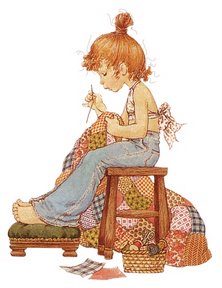 Подготовила:
Попова Елена Мироновна воспитатель МДОУ д/с № 8
Техника изонити способствует развитию у ребёнка:
Мелкой моторики;
Сенсорного восприятия; 
Глазомера;
Логического мышления;
Воображения; 
Усидчивости; 
Терпения; 
Умения доводить работу до конца .
Материалы и инструменты
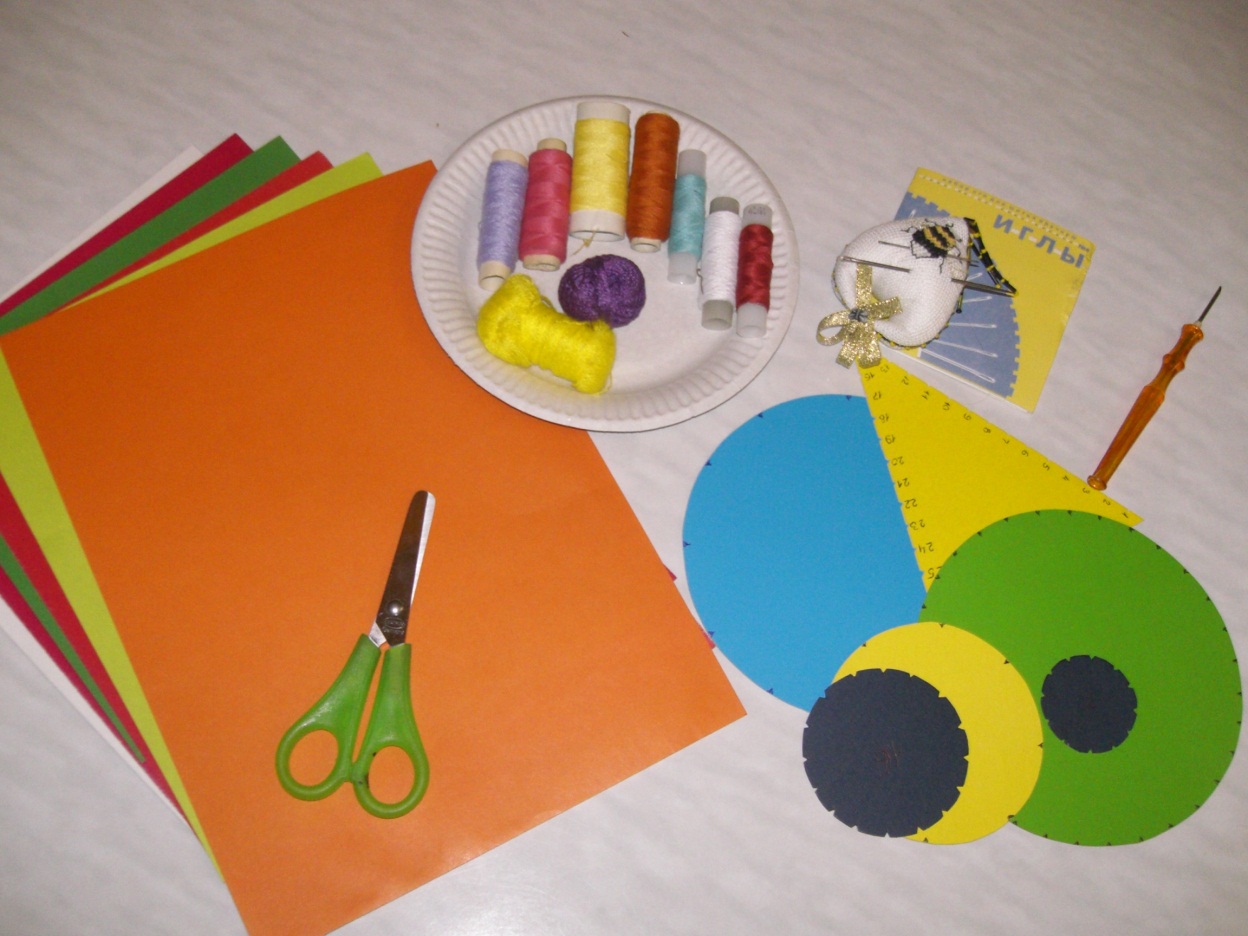 Иголка с широким ушком;
Цветные нитки;
Ножницы;
Короткое шило;
Цветной картон;
Лекало.
Создание новогоднего сувенира
1. Наносим разметку на изнаночной стороне тарелки и прокалываем дырочки по разметке
2. Вводим иголку  в отверстие № 1 с изнаночной стороны
3. Вводим иголку  в отверстие № 4 с лицевой стороны
4. Из отверстия № 5 вводим иголку в отверстие № 2    с лицевой стороны
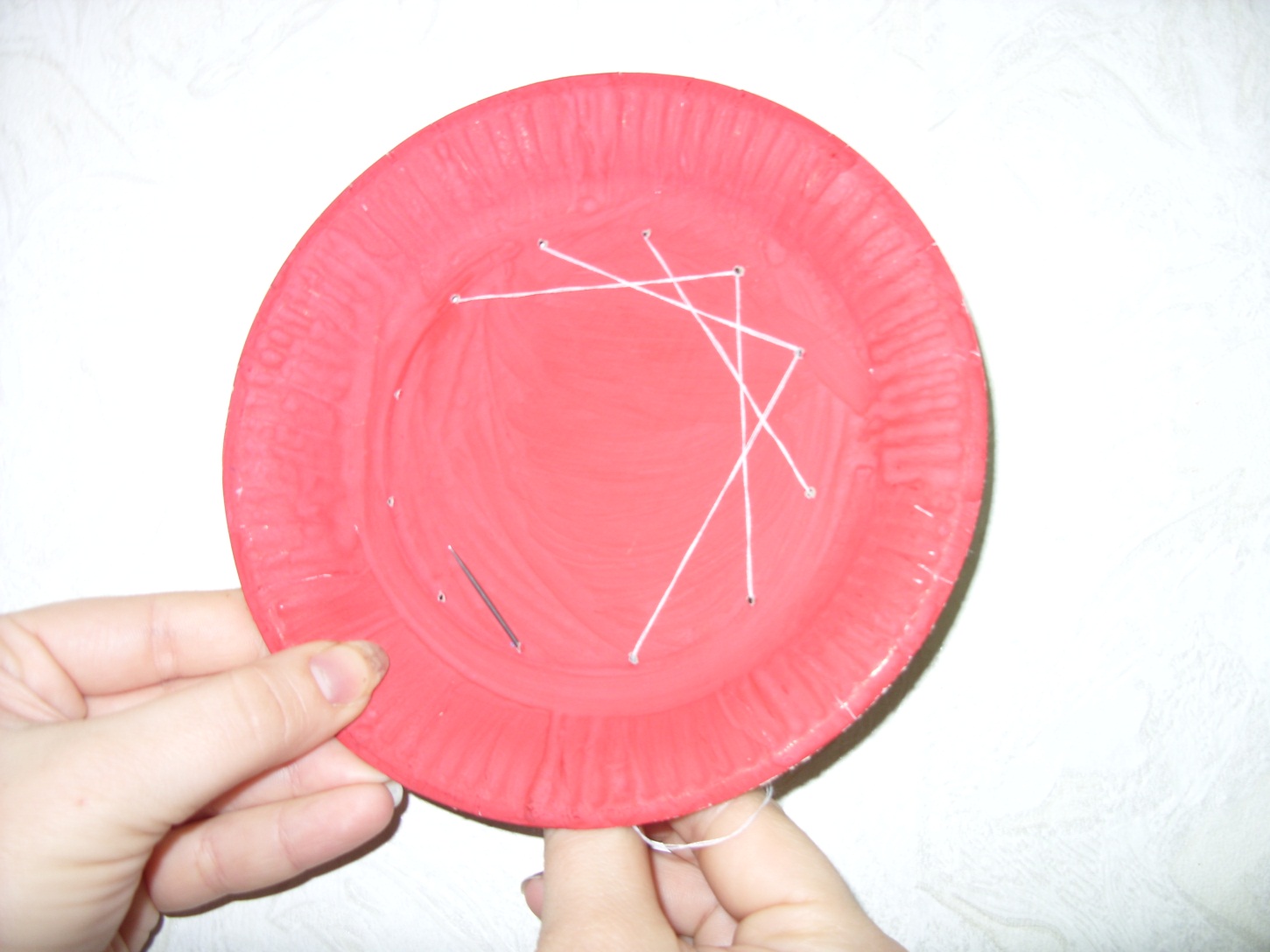 4. Из отверстия № 5 вводим иголку в отверстие № 2    с лицевой стороны
Готовое изделие
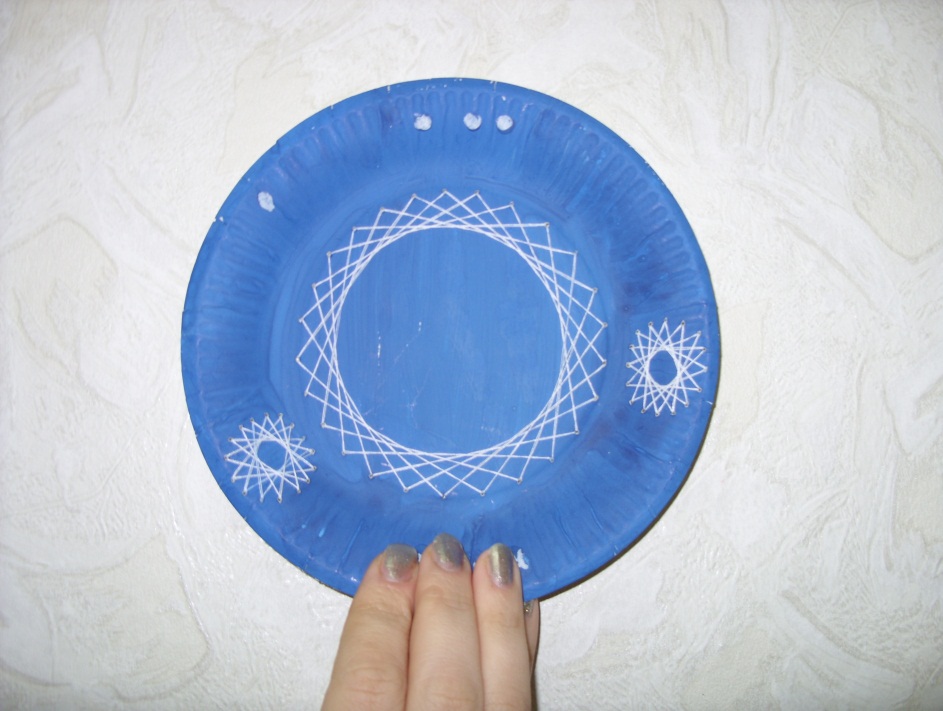 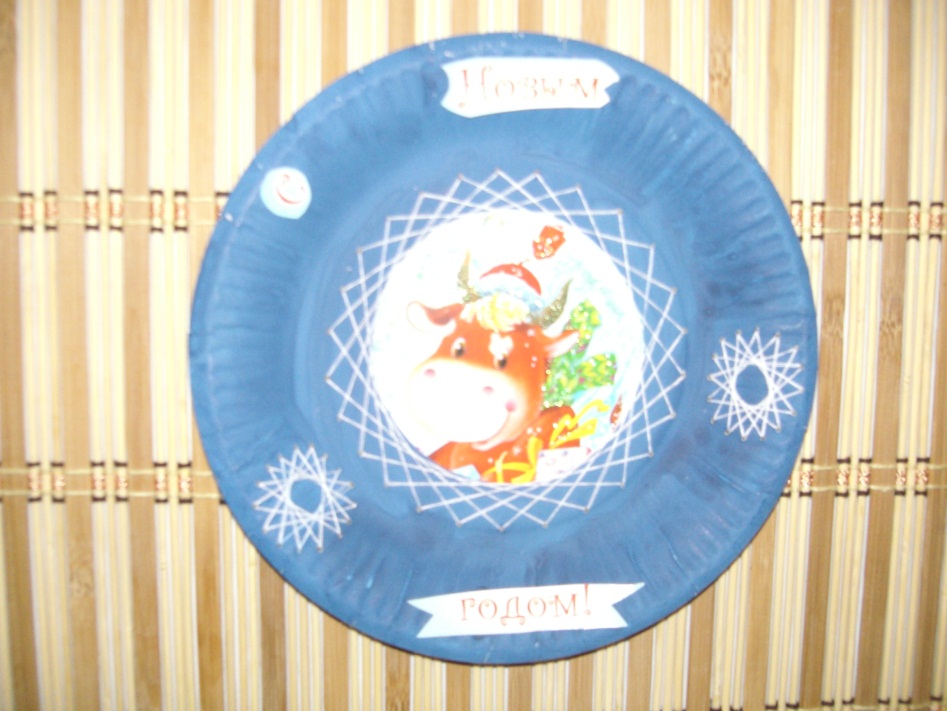 Выставка работ
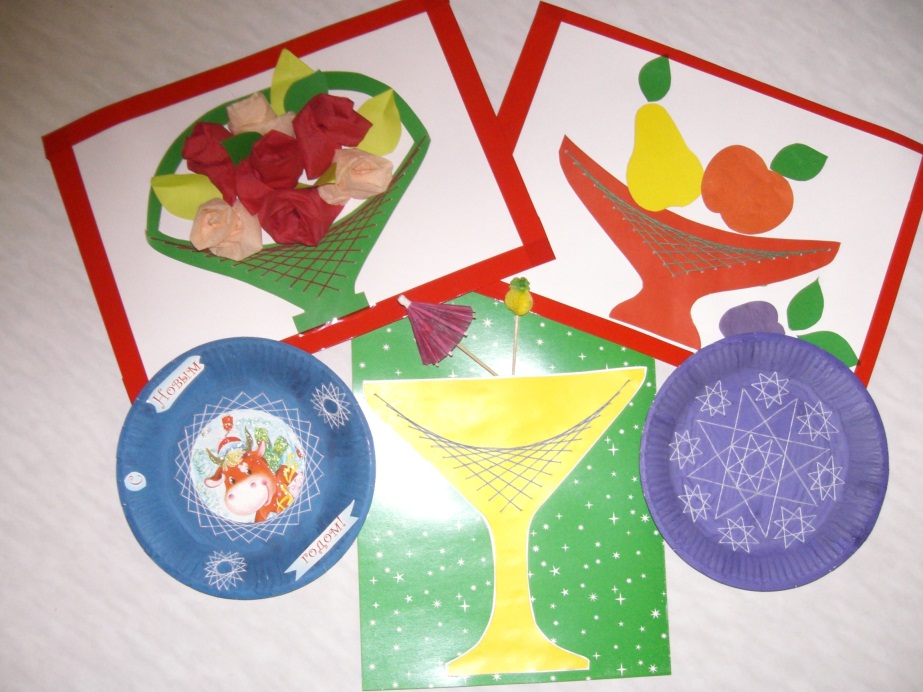 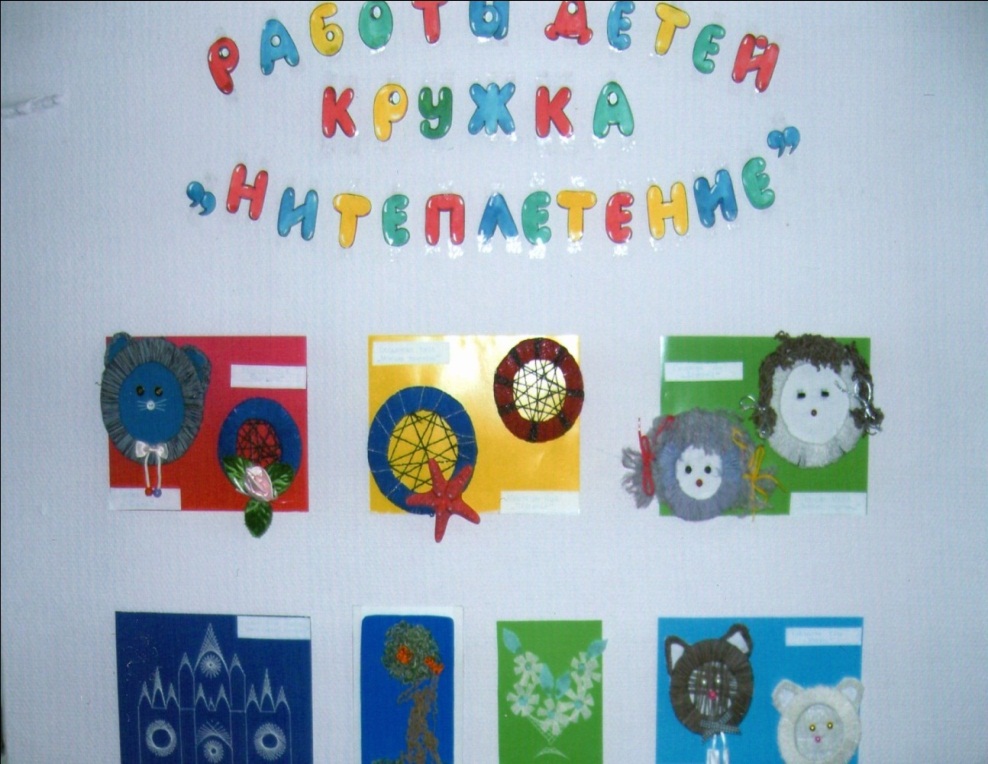 Спасибо за внимание!
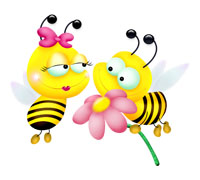